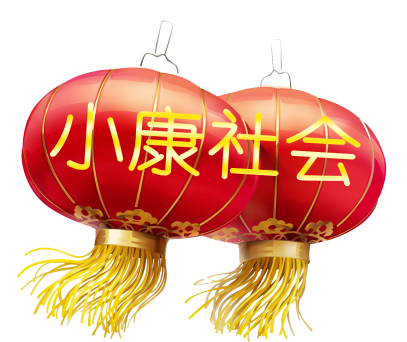 全面建成小康社会
倒计时
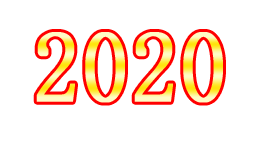 前  言
目前的小康还很不平衡
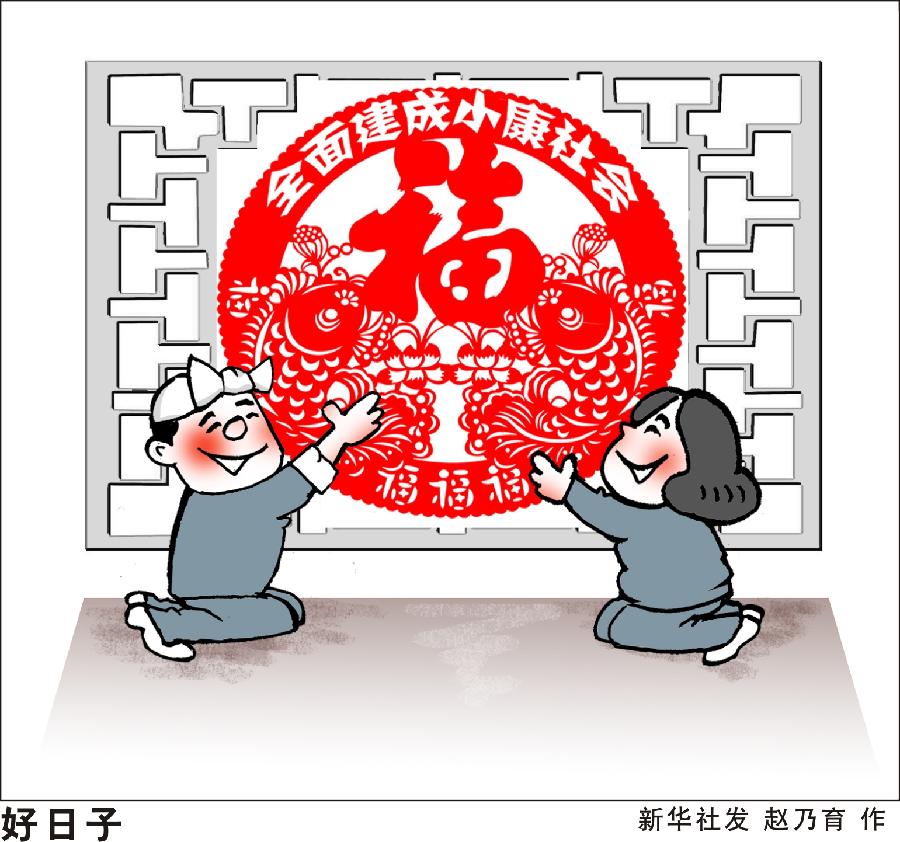 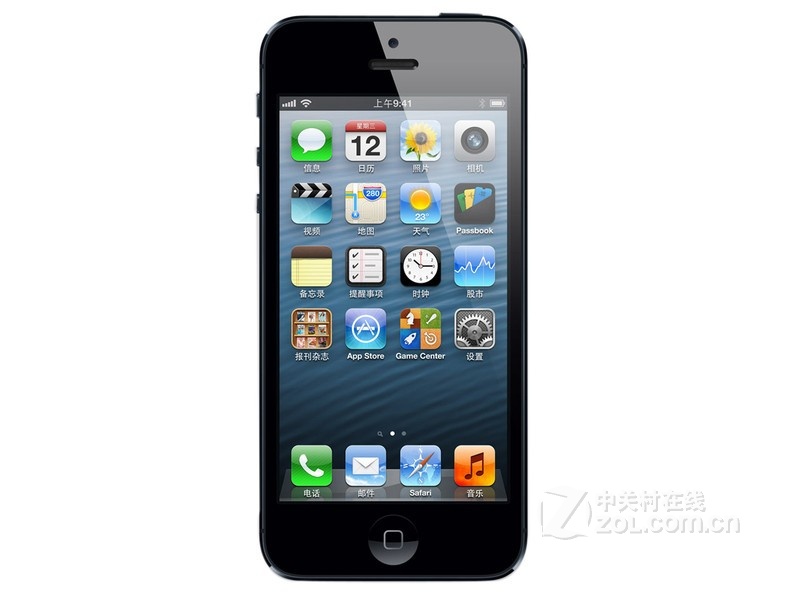 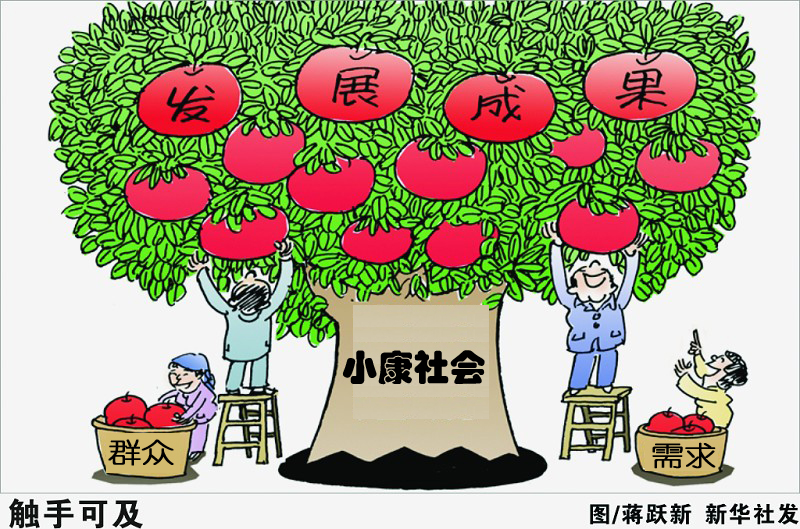 通讯发展
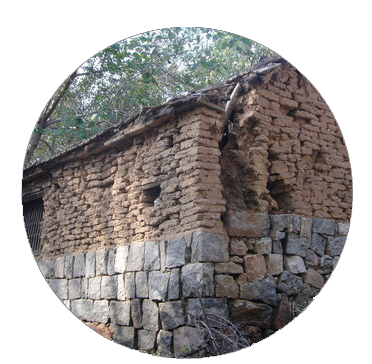 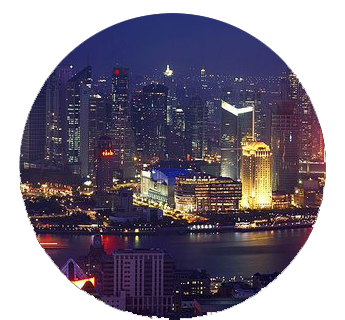 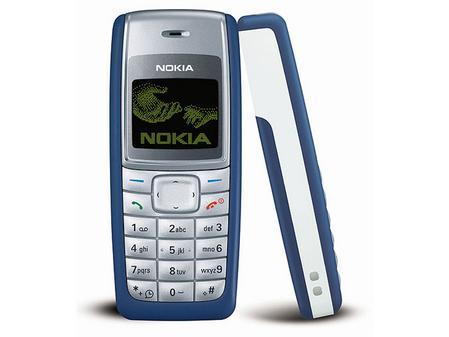 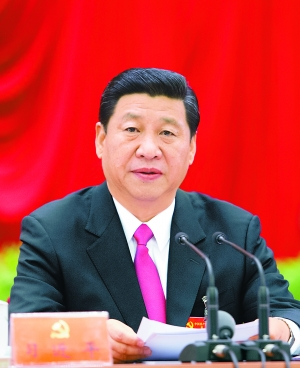 确保2020年实现全面建成
小康社会的宏伟目标
vs
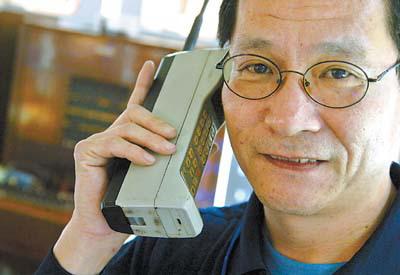 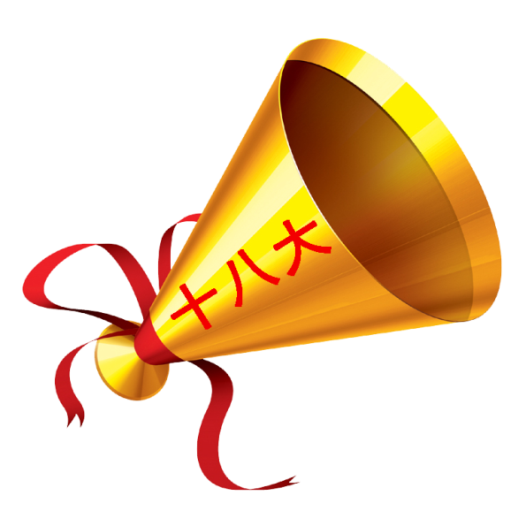 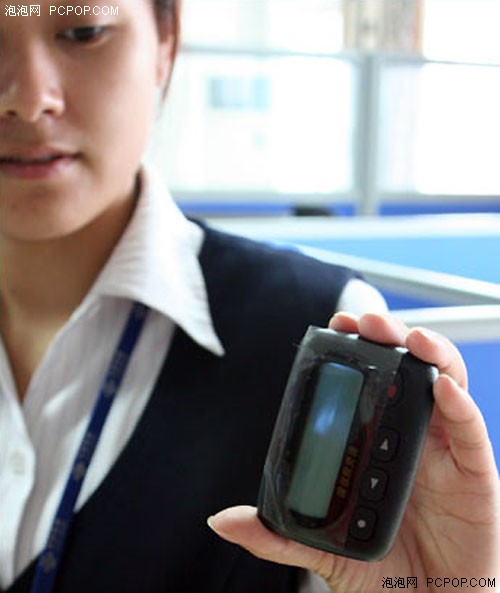 人民对美好生活的向往就是我们的奋斗目标
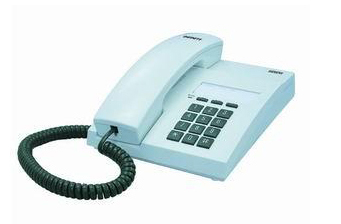 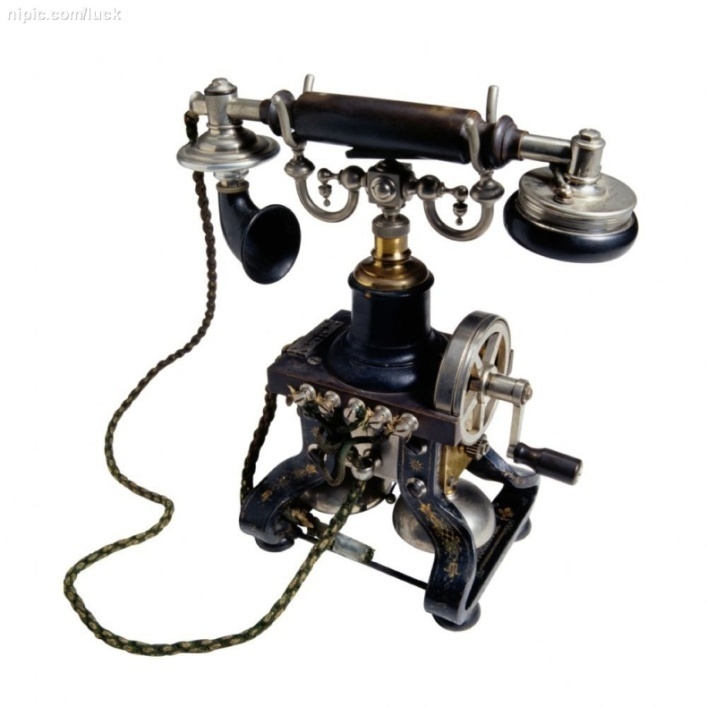 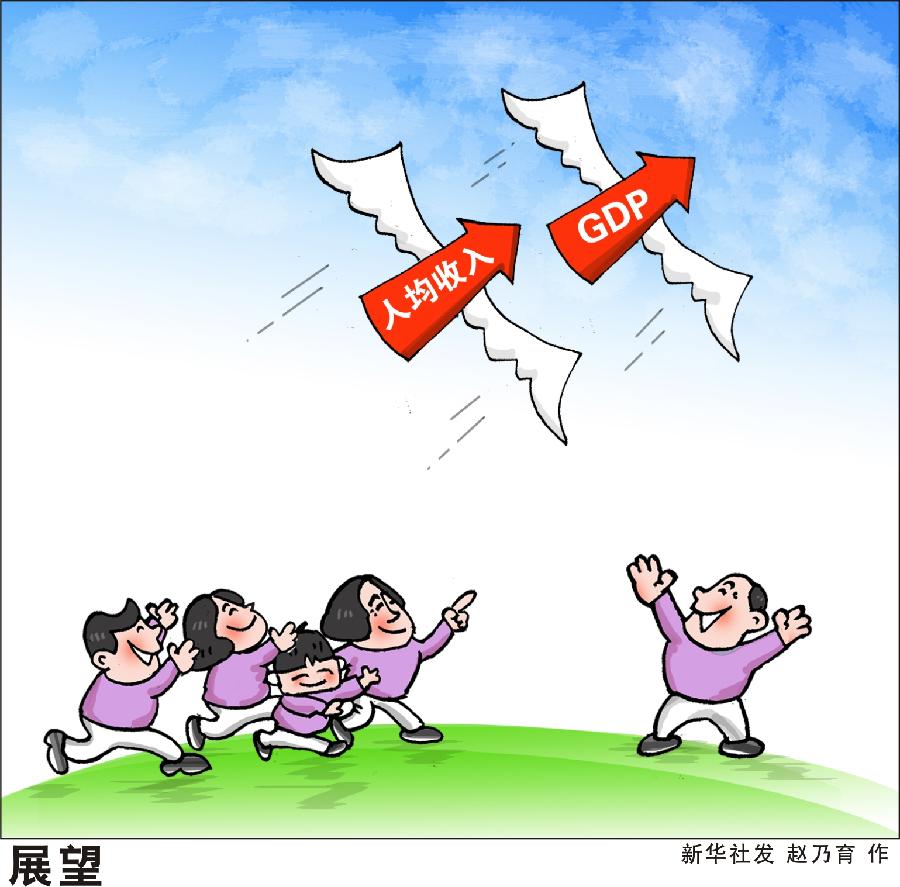 小康社会触手可及
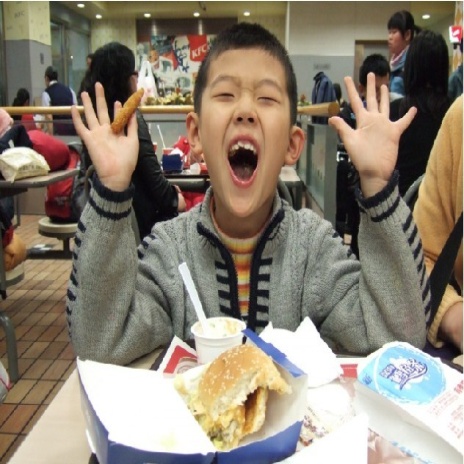 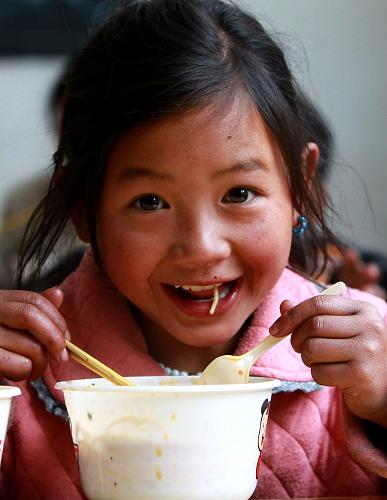 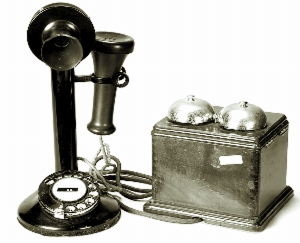 vs
国内生产总值和城乡居民收入
比2010年翻一番
“小康”溯源
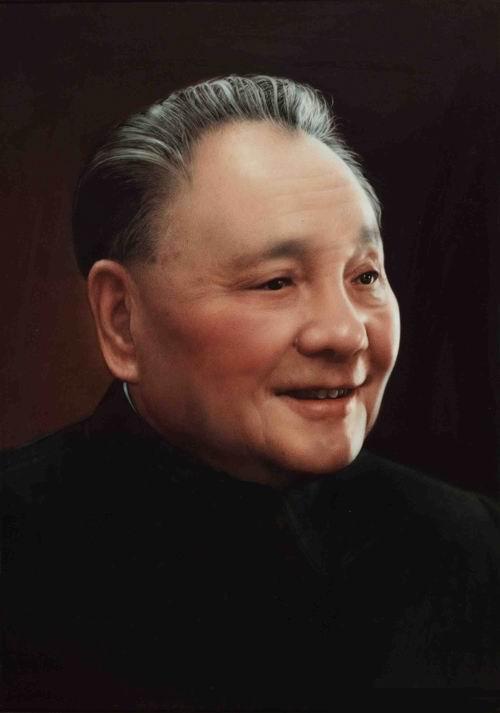 “大同社会”的初级阶段就是小康
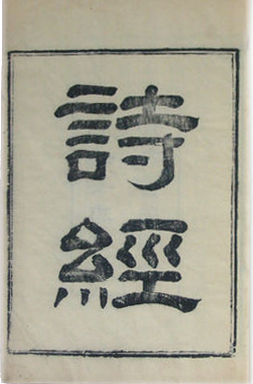 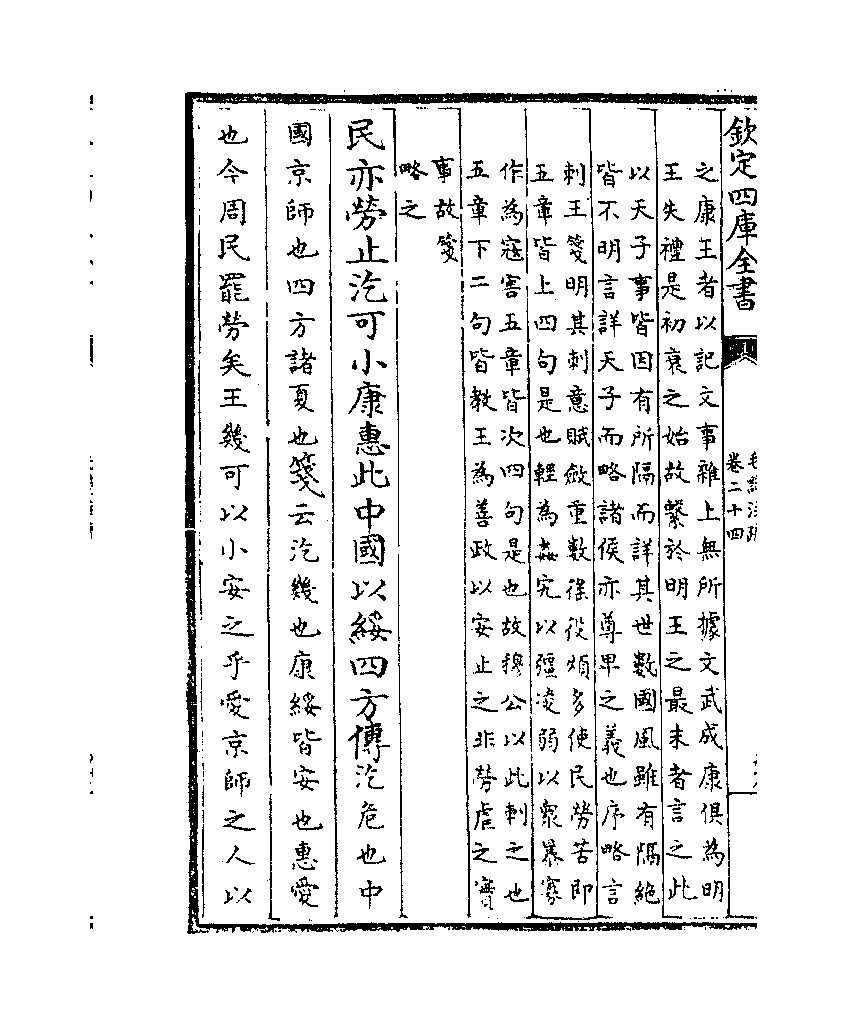 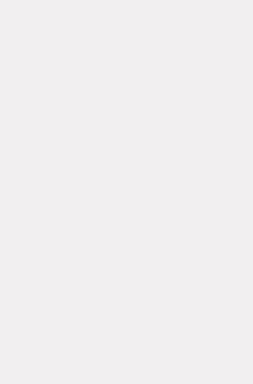 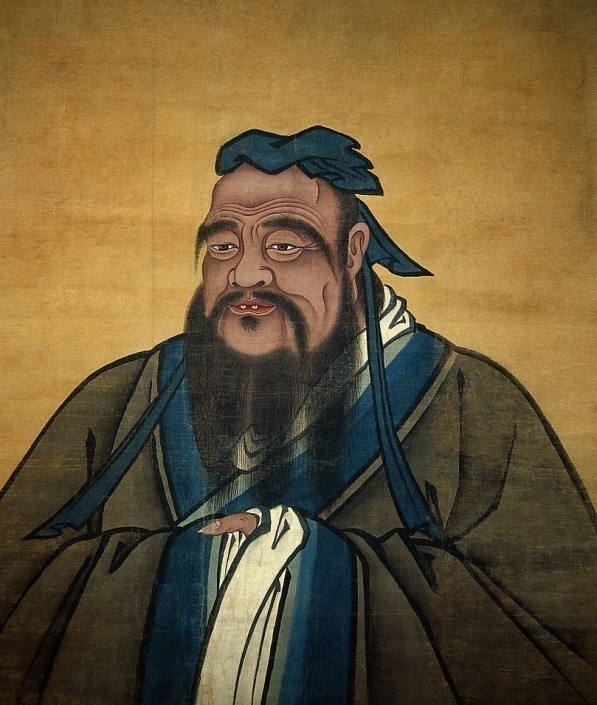 1979年12月，邓小平在回答日本首相太平正芳的提问时如是说。
第一次用小康这个概念来描述中国的发展前景
孔子
“我们要实现的四个现代化，是中国式的，不是像你们那样的现代化概念，而是小康之家。”
不同人对小康社会的理解
小康就是接受良好的教育，精神生活充实
小康就是不愁吃，不愁穿，丰衣足食
小康就是安居乐业，生活舒适便利
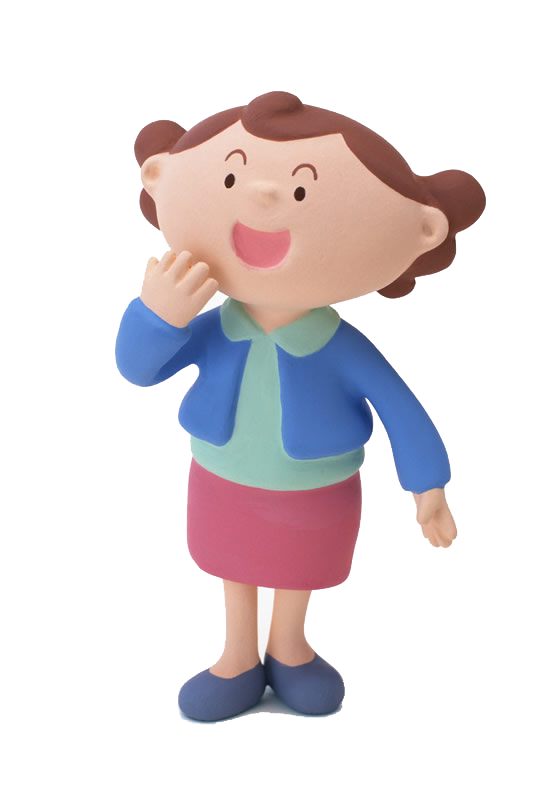 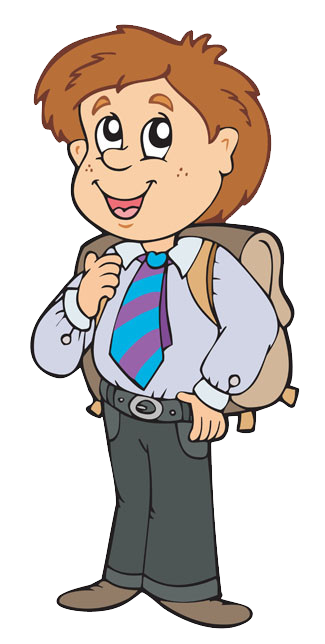 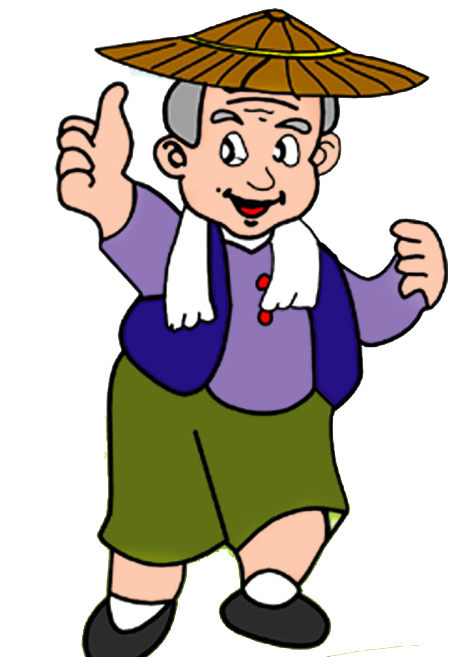 小康是人们生活水平的一个阶段
富裕
小康即温饱之后有剩余，是中等偏上的生活水平
温饱即吃得饱，穿得暖
小康
富裕是小康水平更高一级，是全体人民通过辛勤劳动和相互帮助最终达到丰衣足食的生活水平
温饱
第二章
为什么要强调“全面”
目前的小康不平衡、有差距
2012年12月，习近平总书记到河北省阜平县看望慰问困难群众……
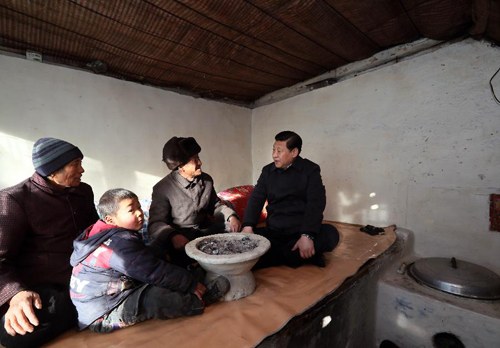 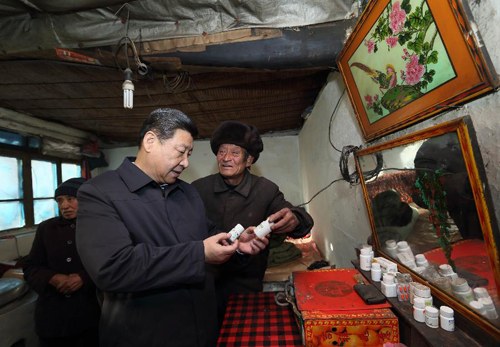 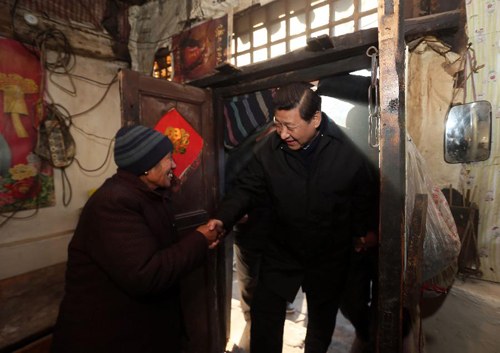 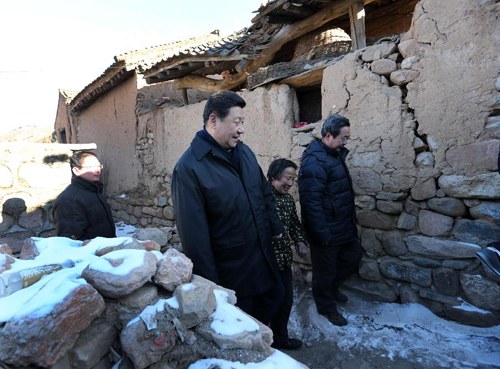 河北省阜平县
距北京3个多小时路程
贫困对象达42.8%
不少农户人均收入不到1000元

北京
人均GDP达80394元
差距
地域的全面
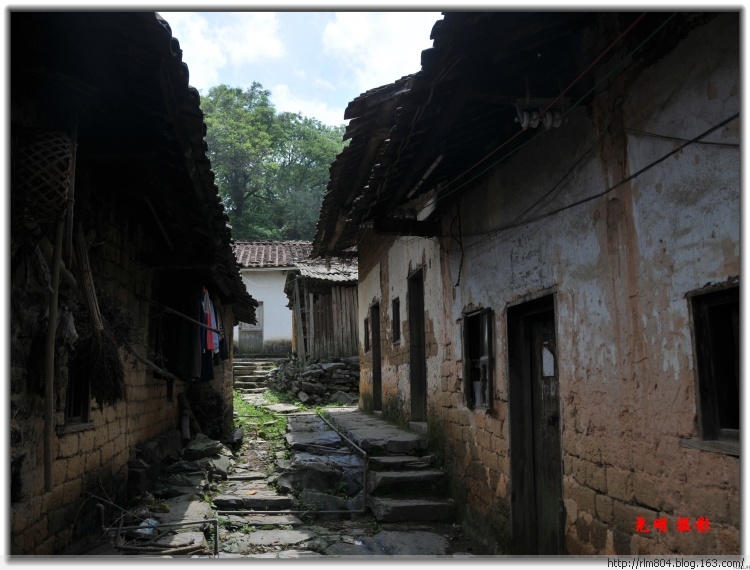 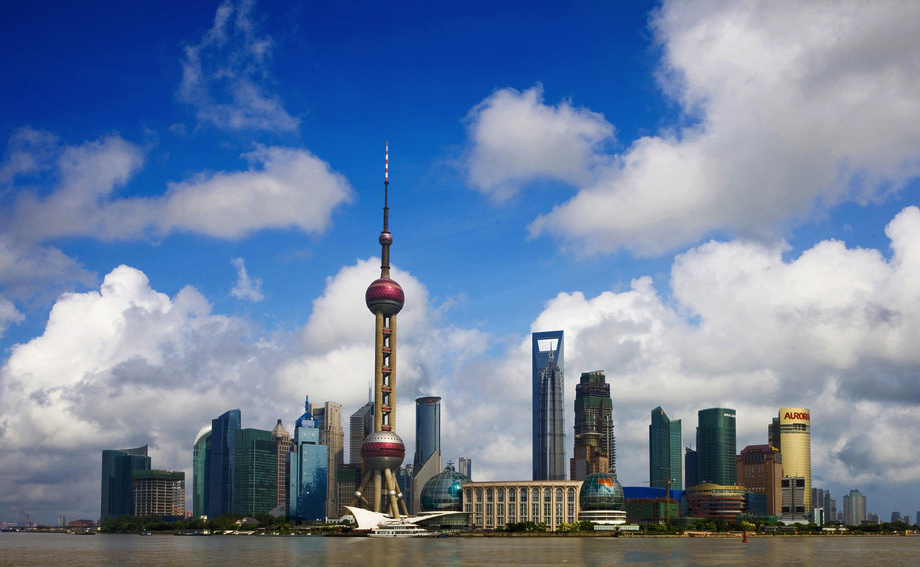 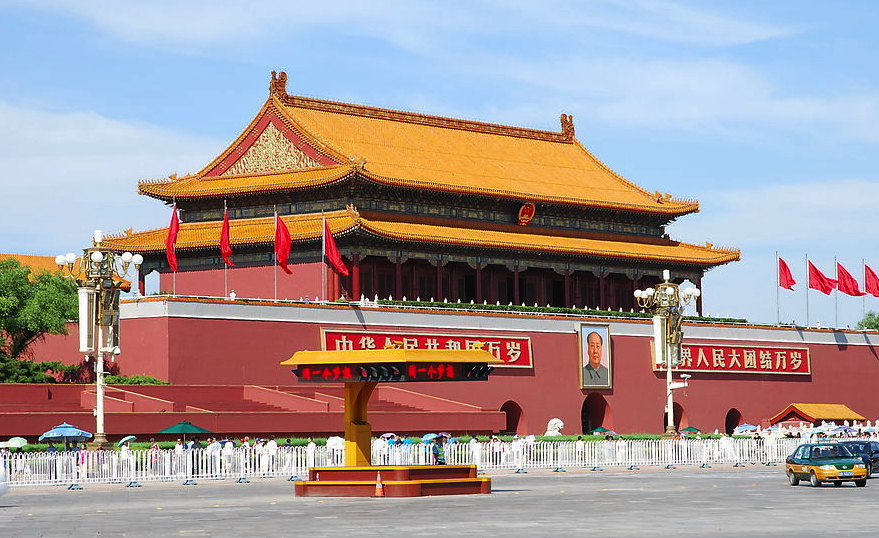 低收入地区
中西部贫困地区、少数民族地区、农村地区、边远地区
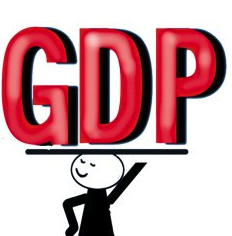 低收入国家平均水平1790美元
<
上海
北京
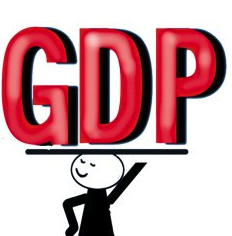 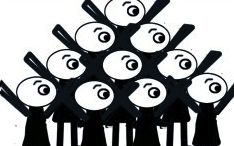 >
人均GDP
占总人口  2.2%
中等收入国家
   平均水平
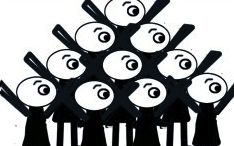 6.3亿
人均GDP
人口
占总人口  50%
人口
汽车普及，休闲更多
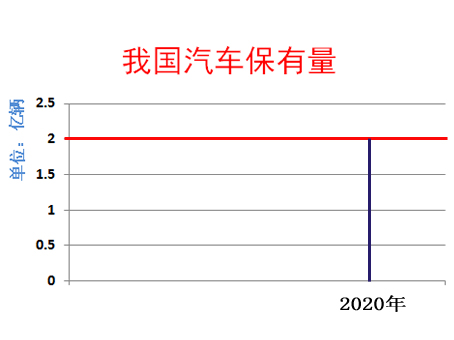 城镇居民一半左右将拥有汽车
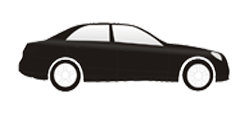 发展历程回顾
2002年，中国国民生产总值超过10万亿元，人均GDP突破1000美元。
2000年，第二步，人民生活水平达到小康，人均收入800美元
2049年，第三步，基本实现社会主义现代化
2010年，中国GDP达5.9万亿美元，超过日本成为世界第二大经济体。
2000年，800美元？
1980年，社会主义现代化建设“三步走”战略起步
这是我们的雄心壮志！
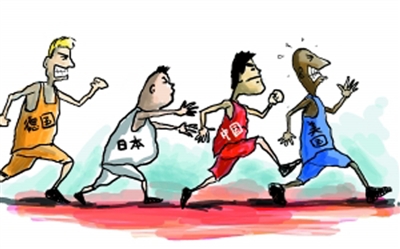 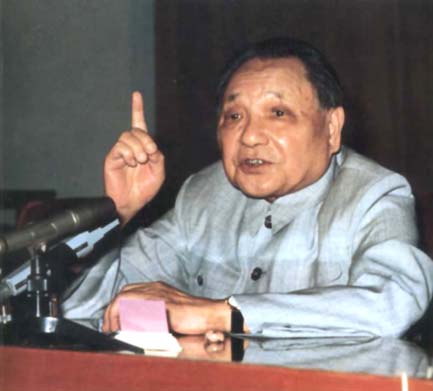 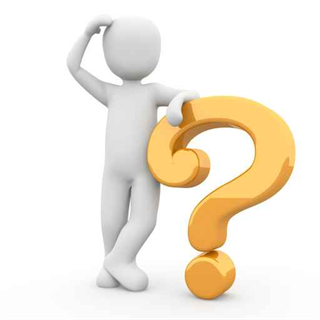 1990年，第一步，解决温饱
发展是硬道理